TV for SMEs
On Running – Speed Runner
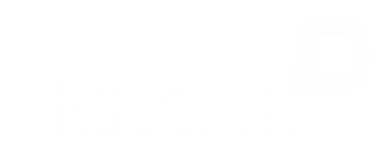 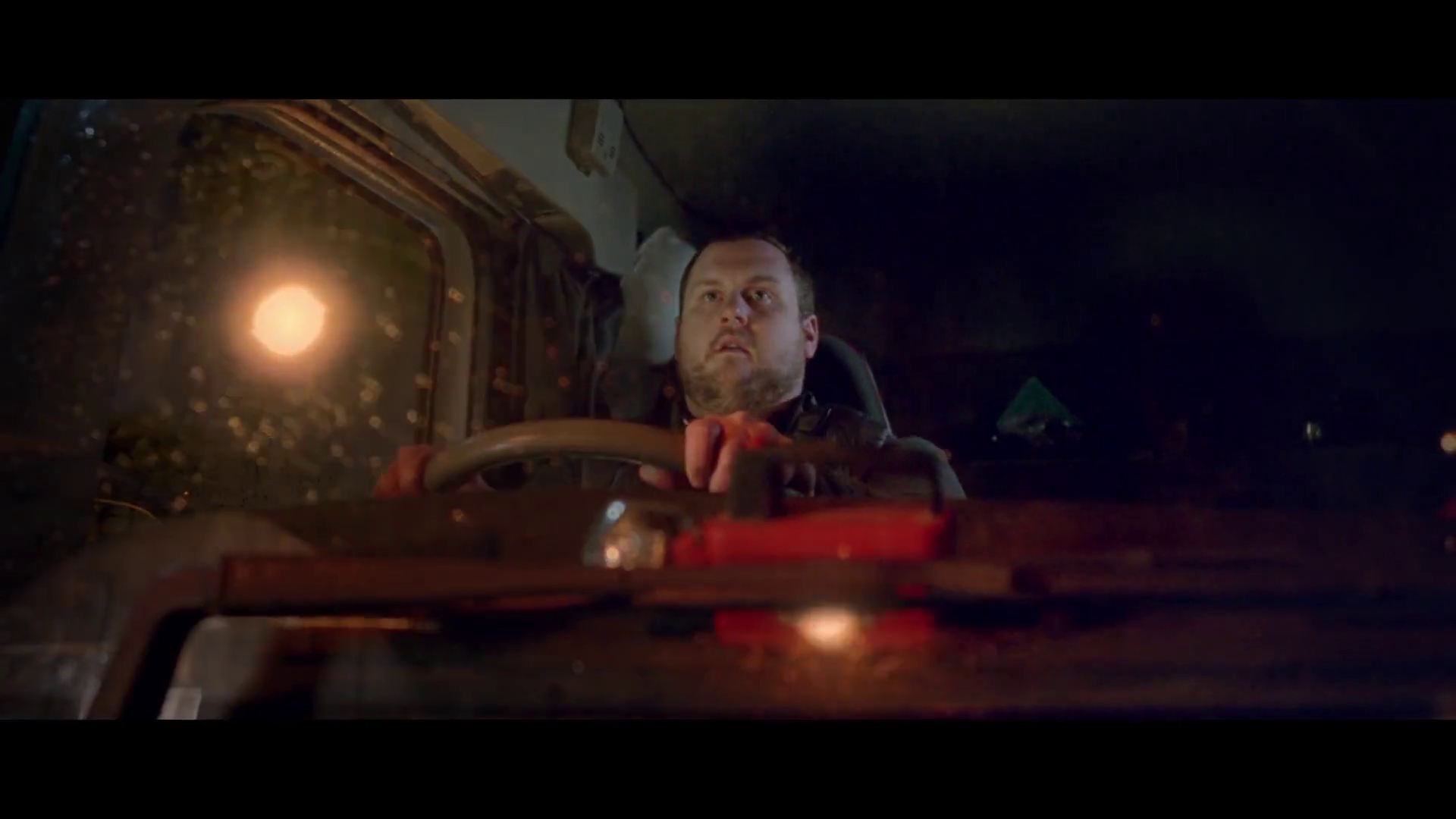 SMEs make up most of the UK business population
SMEs make up a whopping 99% of the UK business population
There were 5.5 million small business at the start of 2022
SMEs account for three fifths of employment in the private sector and around half of turnover in the UK private sector.
Tesco Mobile - Trolley
Source: www.gov.uk
[Speaker Notes: The majority of businesses in the UK class as small or medium enterprises.]
TV accounted for just under 60% of our video viewing in 2022
ALL INDIVIDUALS
Average video time per day
All Individuals: 4 hrs, 30 mins
16-34
16-34s: 3 hrs, 47 mins
Source: 2022, Barb / Broadcaster stream data / ViewersLogic / IPA TouchPoints 2022 (wave 1 and 2) / Pornhub / UK Cinema Association
[Speaker Notes: Methodology
The quantitative analysis of total video consumption in the UK was undertaken by Thinkbox. It combined 2022 data from Barb, ViewersLogic, Pornhub, the IPA’s TouchPoints and UK Cinema Association. 

Barb data shows how much time is spent viewing broadcaster content, live or time-shifted (including BVOD) on all devices as well as Blu-Ray/DVD viewing. This chart also utilises Barb’s expanding audience reporting capabilities to provide a view of time spent viewing content on YouTube, TikTok, other video sharing services (such as Twitch) as well as SVOD/AVOD platforms. Whilst Barb reports on in-home consumption, a combination of ViewersLogic and IPA TouchPoints data was used to determine the remaining out-of-home consumption.  

The analysis also used census level broadcaster stream data to estimate the time spent watching Broadcaster VOD on both the TV set and other devices and profiled for each audience using Barb. 

The combination of these sources creates a solid estimate as it utilises the robustness of Barb data (11,500 panel members, representative of the UK TV population, metered actual consumption data, analysis across a whole year) alongside ViewersLogic and IPA TouchPoints data to capture any out-of-home consumption.

Time spent viewing video at cinemas was based on total admissions data from the UK Cinema Association profiled for each audience using data from DCM.]
ALL INDIVIDUALS
Broadcasters account for over 80% of all video advertising
Average video advertising time per day
All Individuals: 17 mins
16-34s
16-34s: 10.3 mins
Source: 2022, Barb / Broadcaster stream data / IPA TouchPoints 2022 / UK Cinema Association / ViewersLogic to model OOH viewing time * YouTube ad time modelled at 4.1% of content time, TikTok ad time modelled at 3.4% of content time using agency and broadcaster data, Other online modelled at 4% of content time)
[Speaker Notes: Without a single source data provider on time-spent watching AV advertising, this analysis takes a jigsaw approach, using a variety of data sources to build the most accurate picture of AV viewing time possible. 

The data approach used to build the estimate for each platform:
Broadcaster TV: Barb data for linear and playback advertising time and the broadcasters’ own census data for BVOD advertising viewing time.
Cinema: The UK Cinema Association provides total box office seats sold. We’ve estimated 15 minutes of advertising per seat. 
YouTube: Barb data for time spent viewing content, ViewersLogic panel data to estimate out of home viewing not measured by Barb (73.5% in home, 26.5% out of home), broadcasters’ own data of ad load per hour of YouTube viewing, and agency data for average duration of ad view.
TikTok: Barb data for time spent viewing content, ViewersLogic panel data to estimate out of home viewing not measured by Barb (77.5% in home, 22.5% out of home), Thinkbox estimates for ad load per hour of TikTok viewing, and agency data for average duration of view. 
Other online video: IPA TouchPoints data for % of other online video viewing relative to all video viewing, Thinkbox estimate of % ad time to content time (based on YouTube/TikTok).]
959 advertisers used TV for the first time in 2022
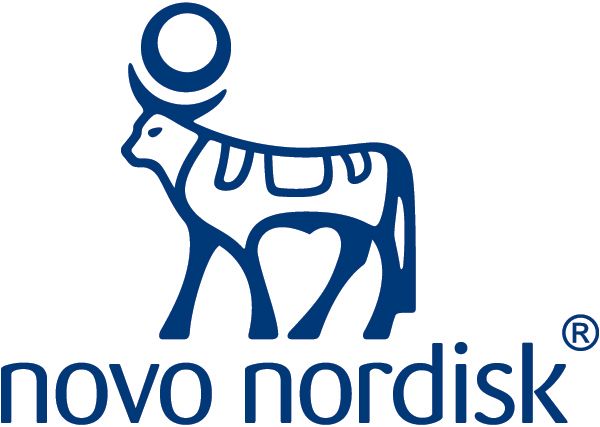 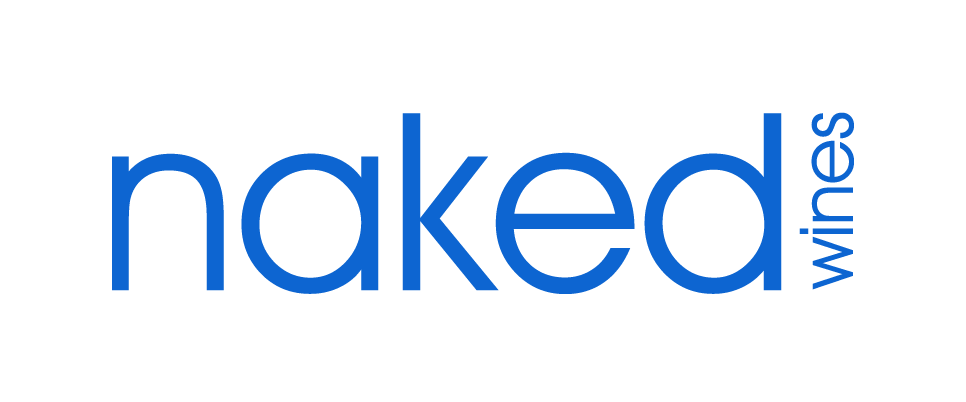 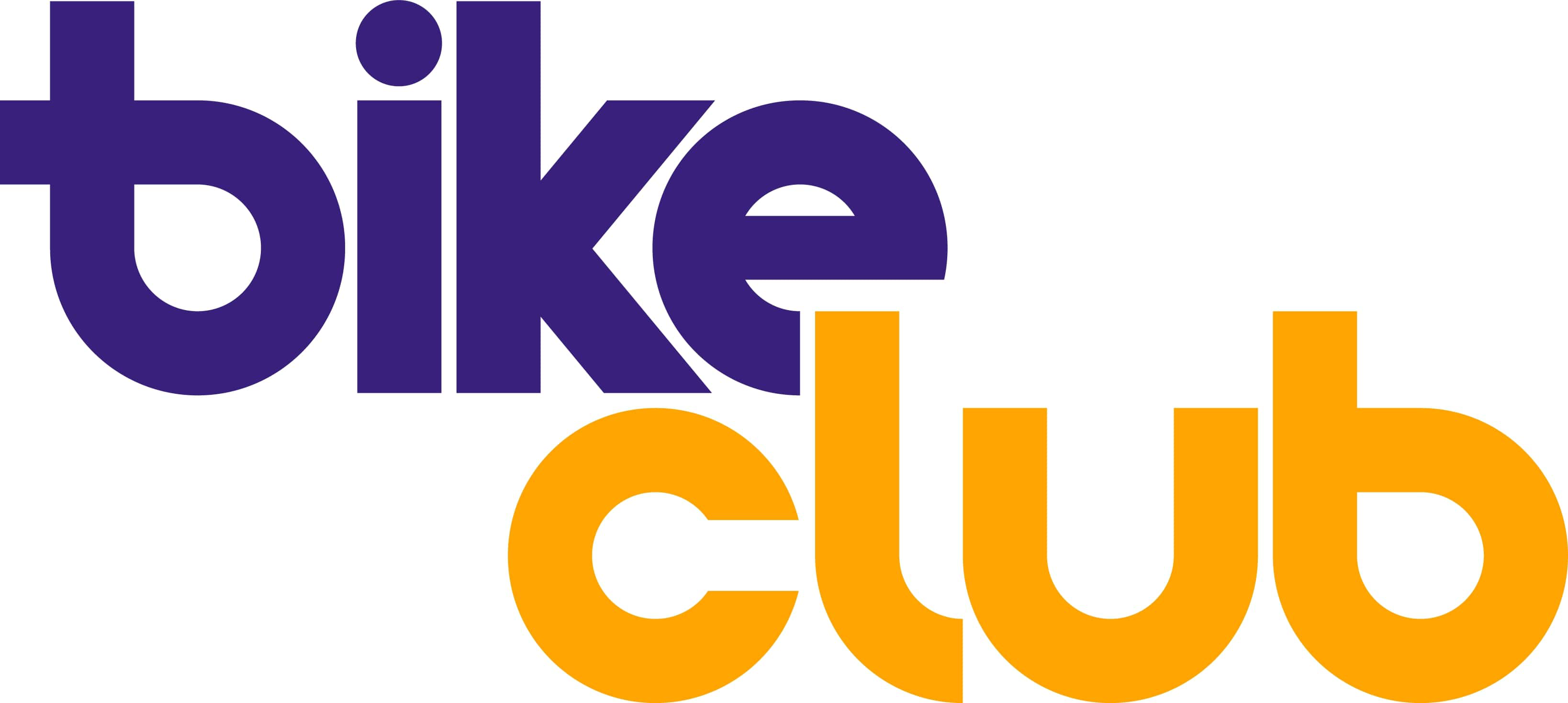 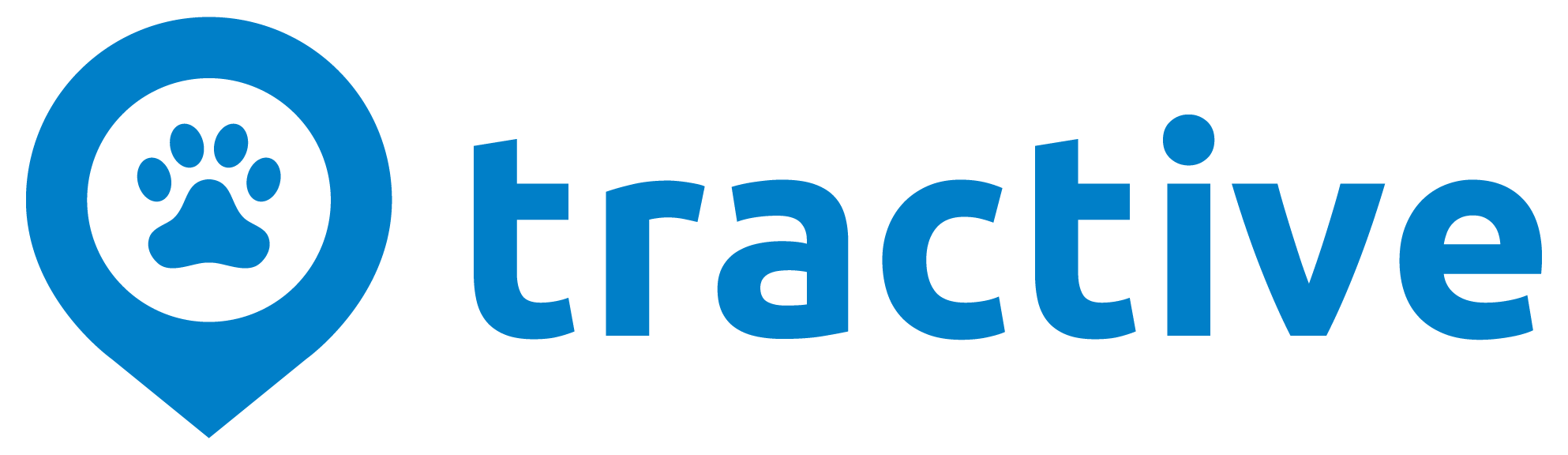 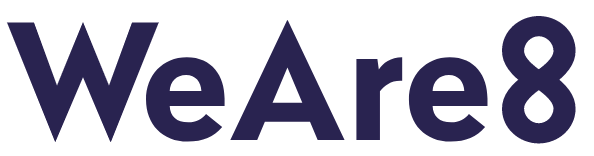 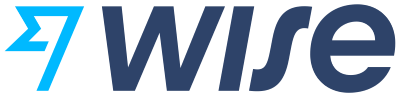 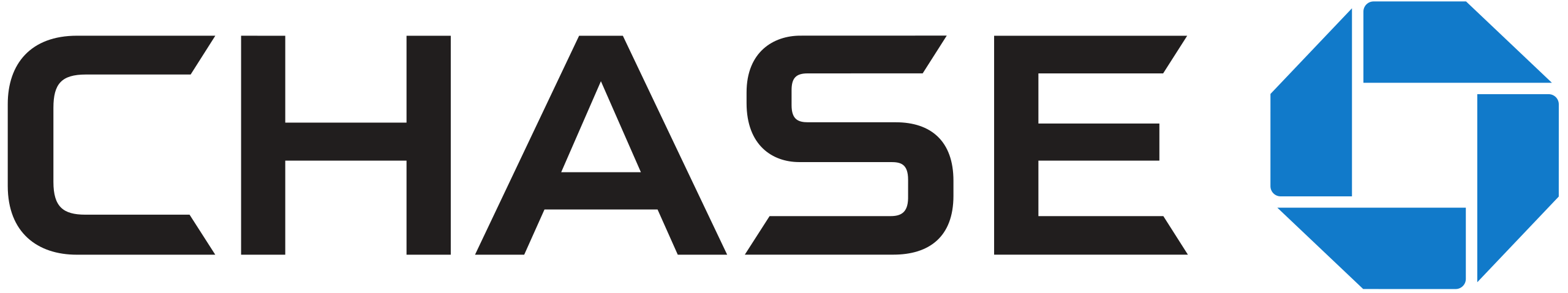 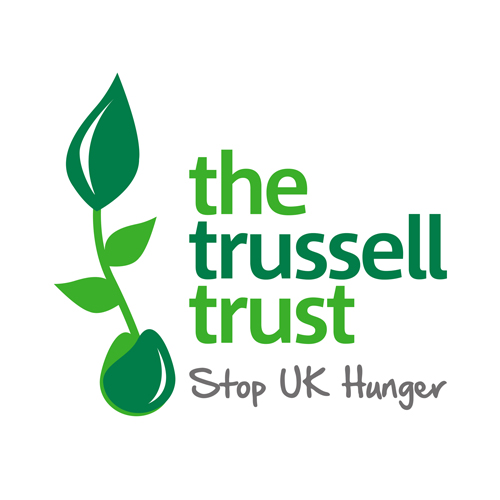 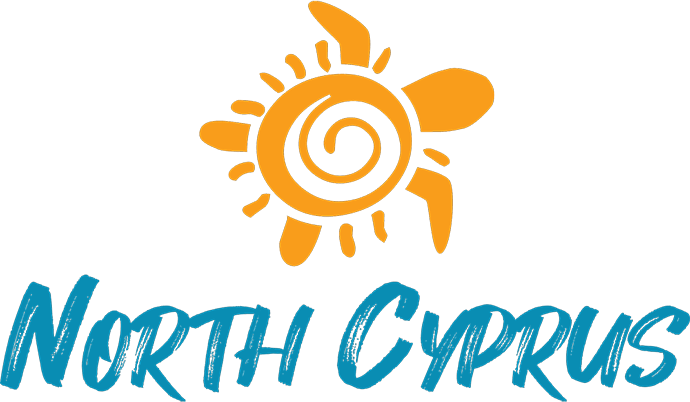 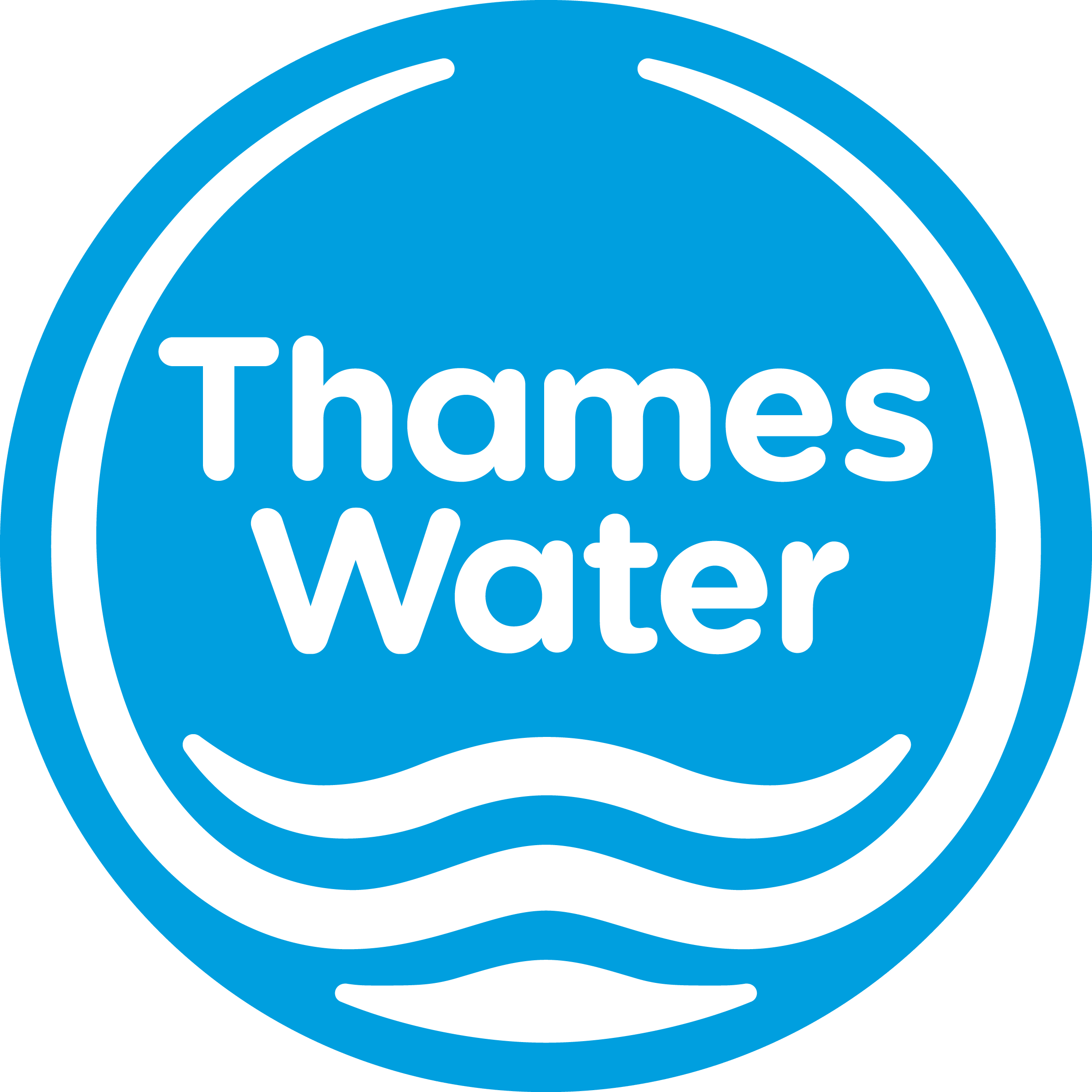 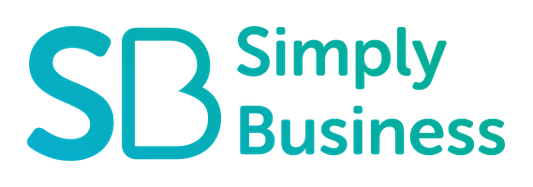 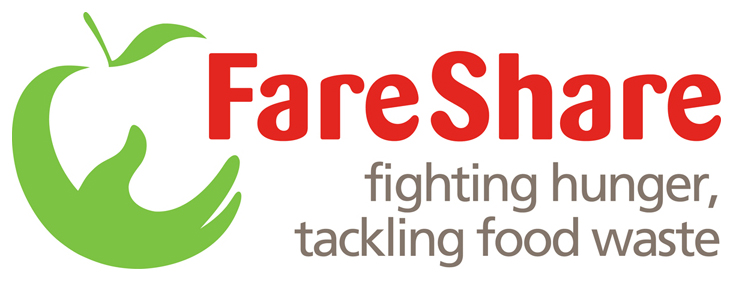 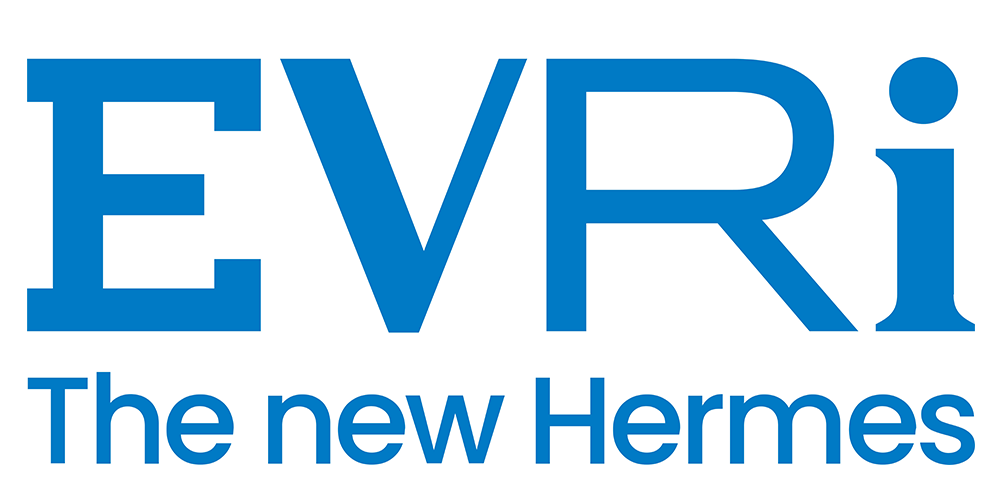 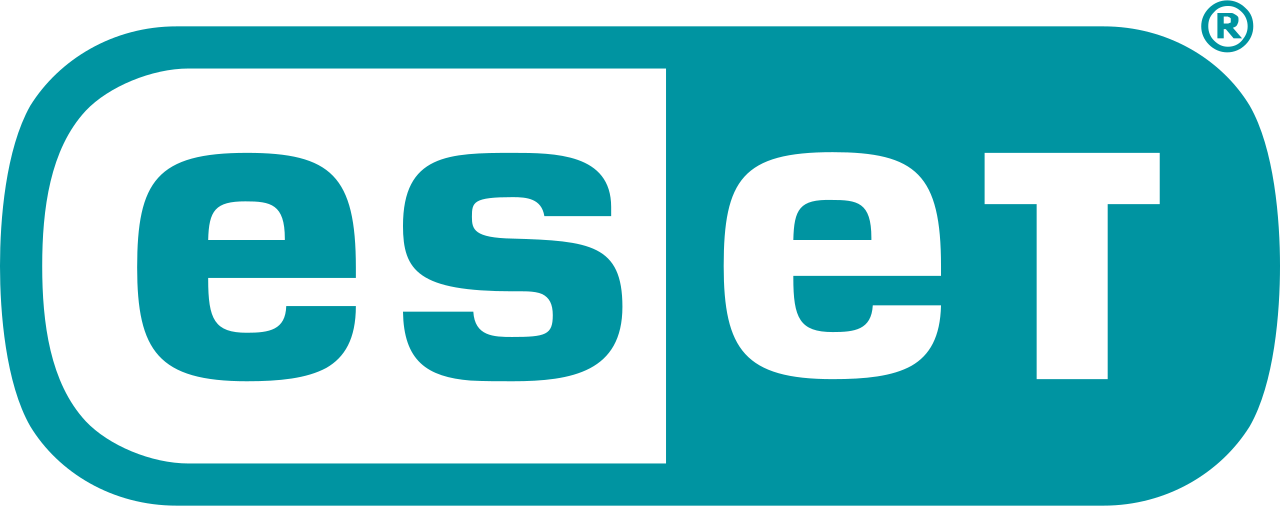 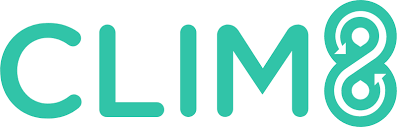 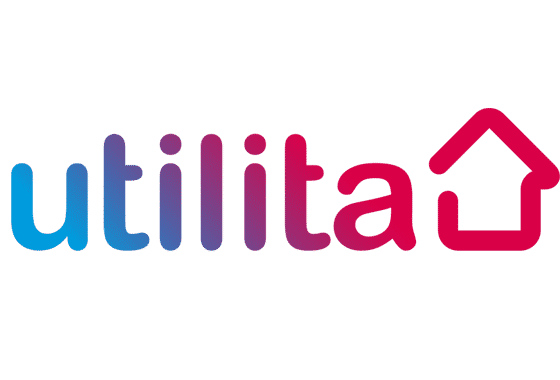 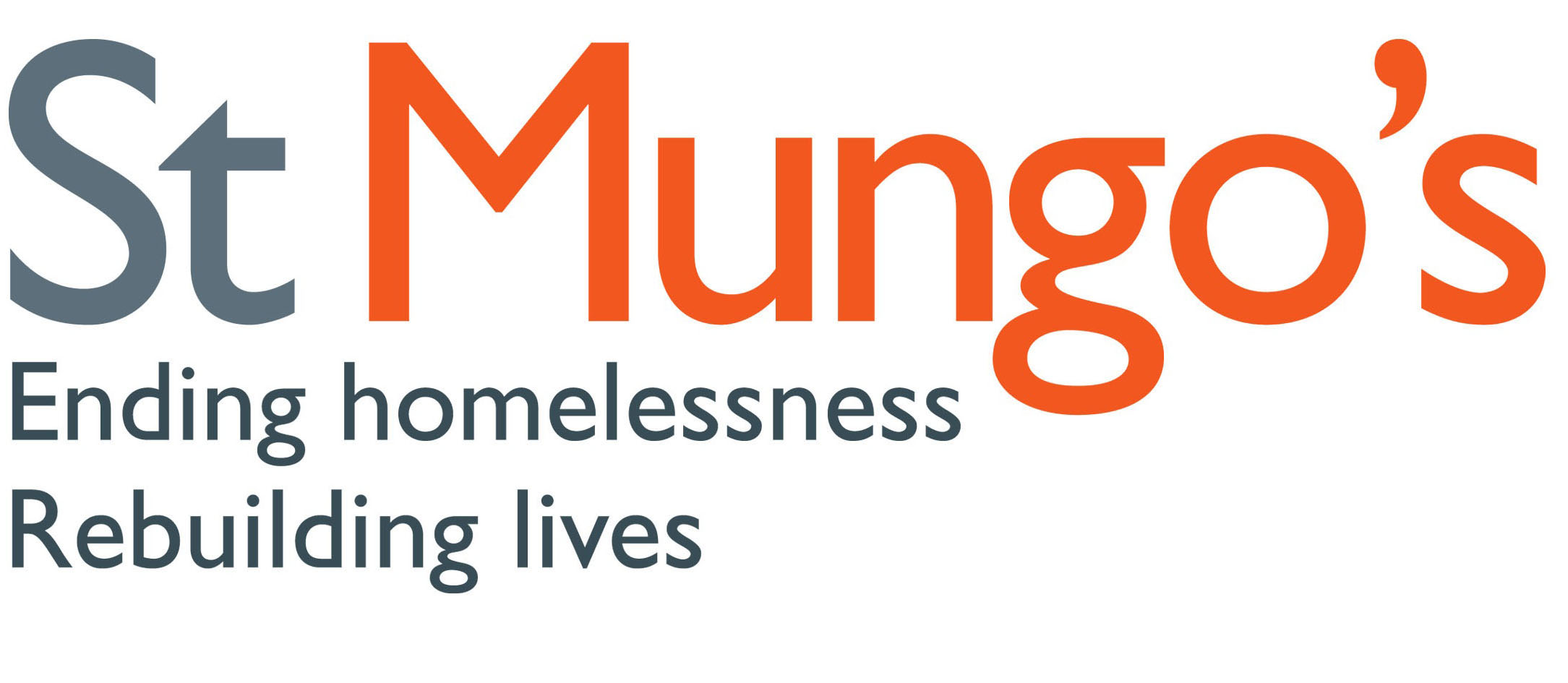 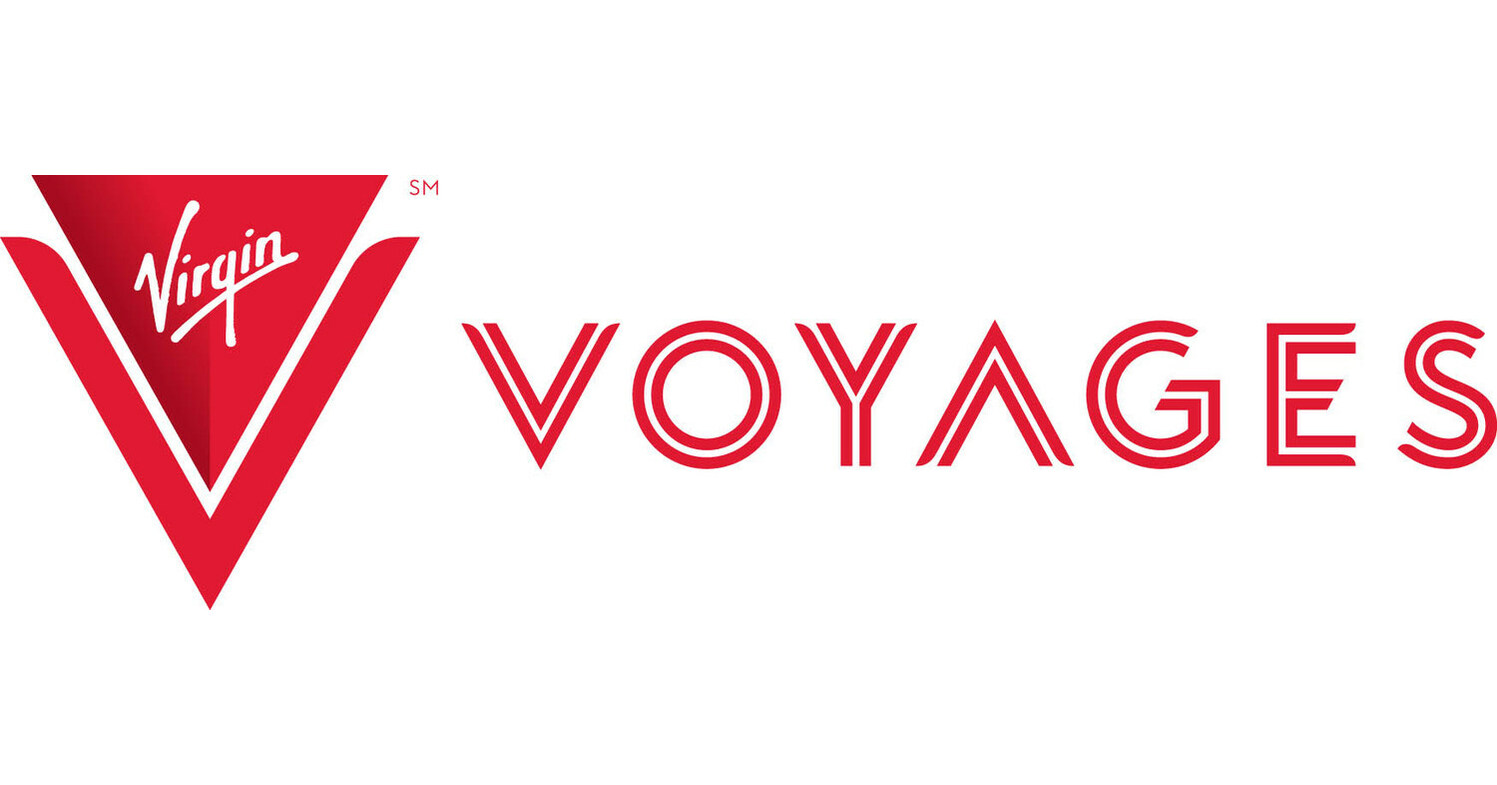 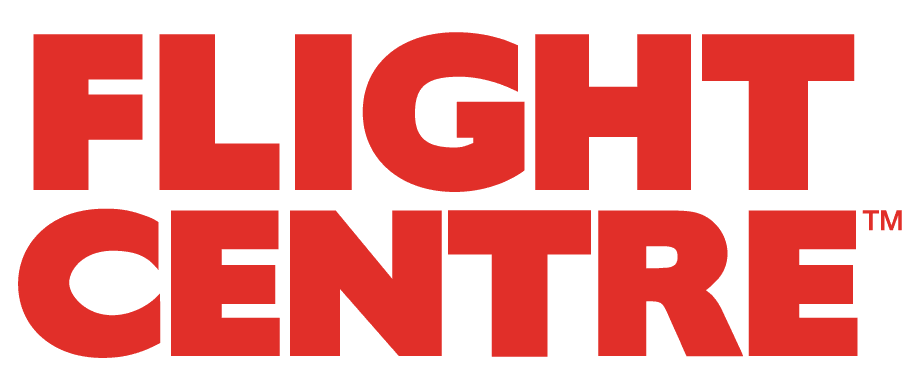 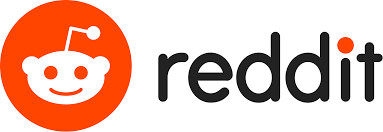 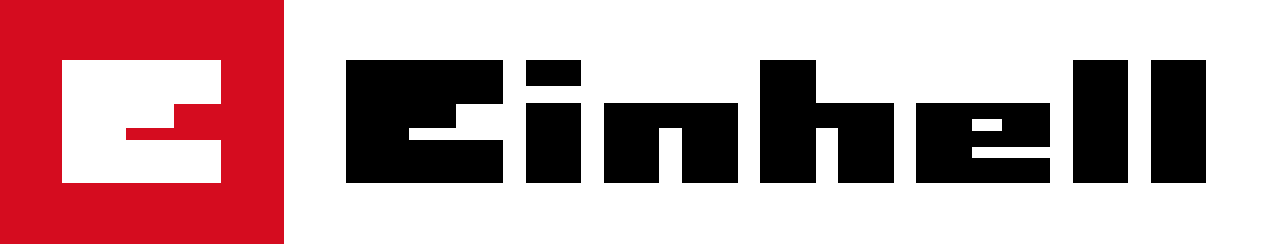 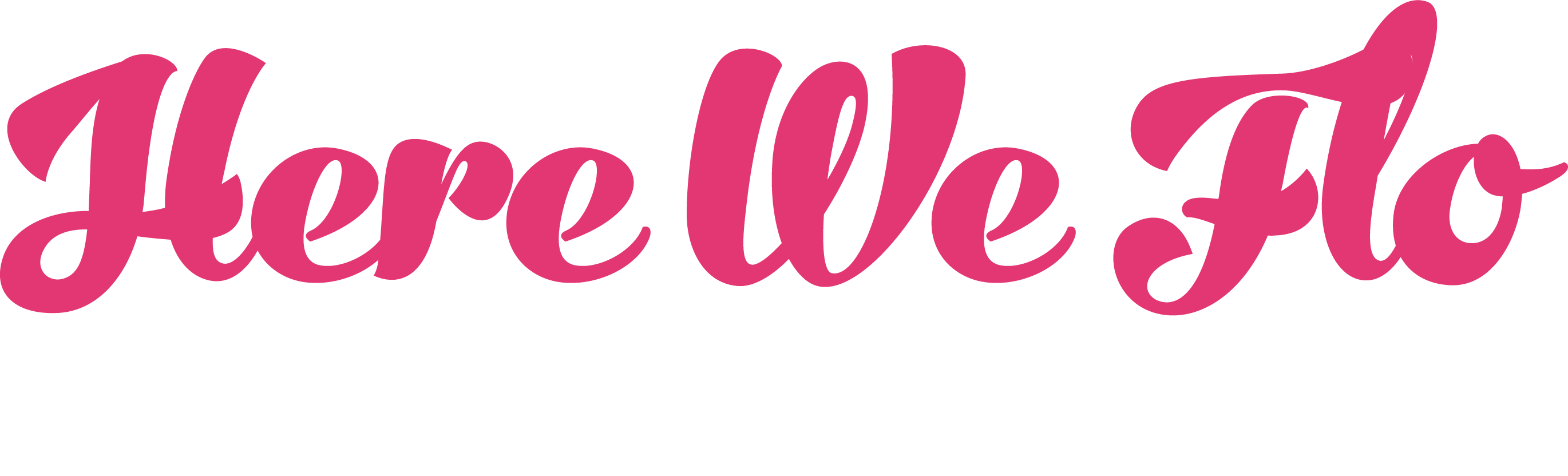 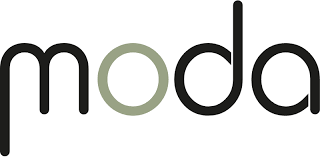 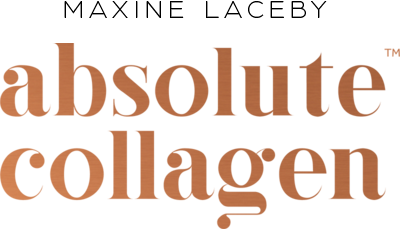 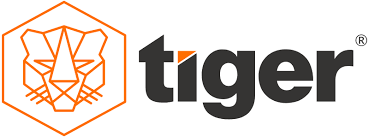 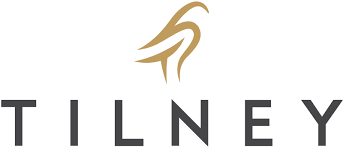 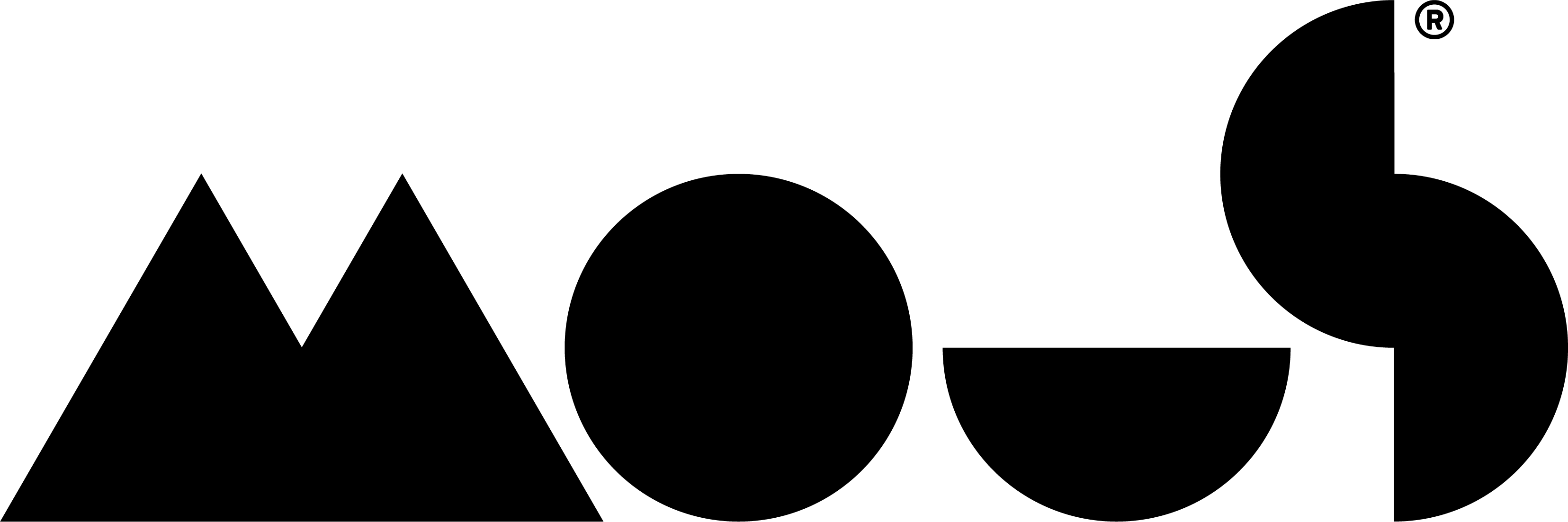 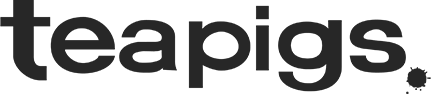 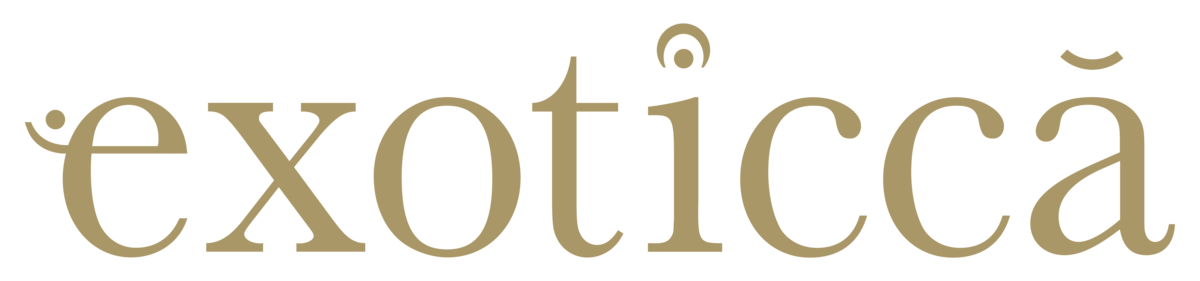 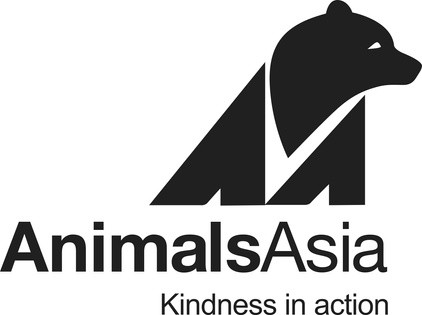 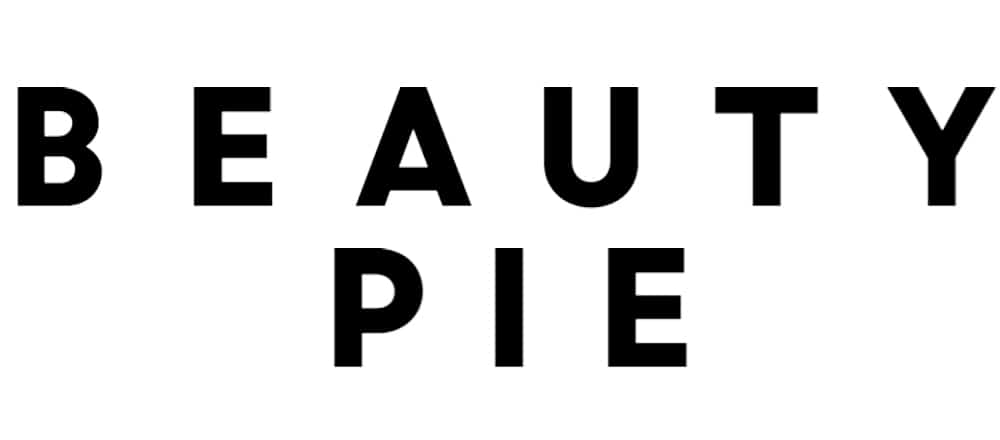 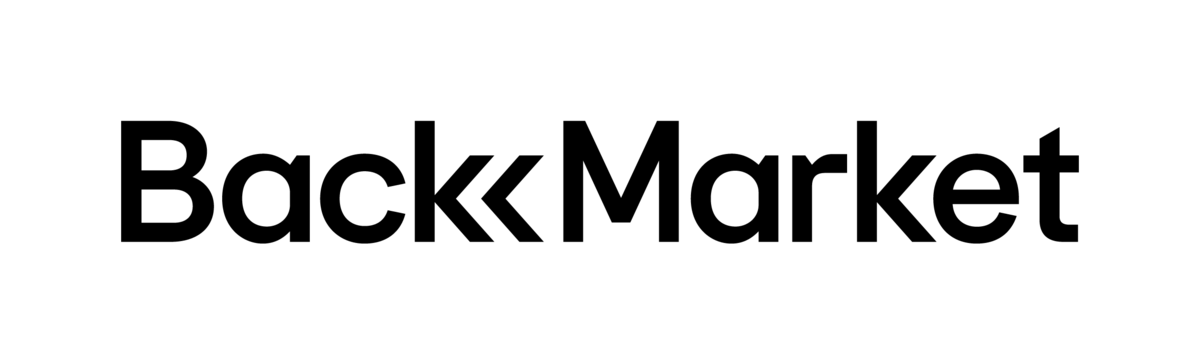 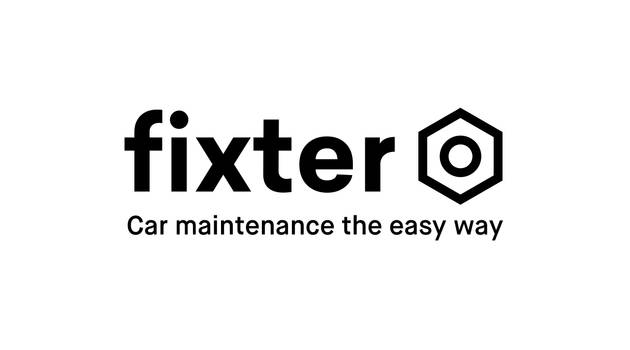 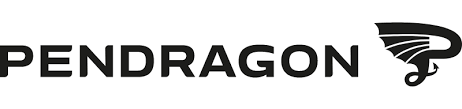 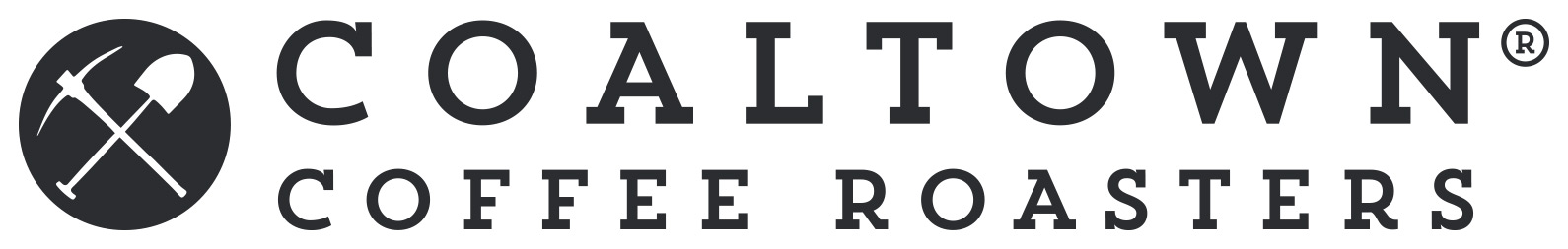 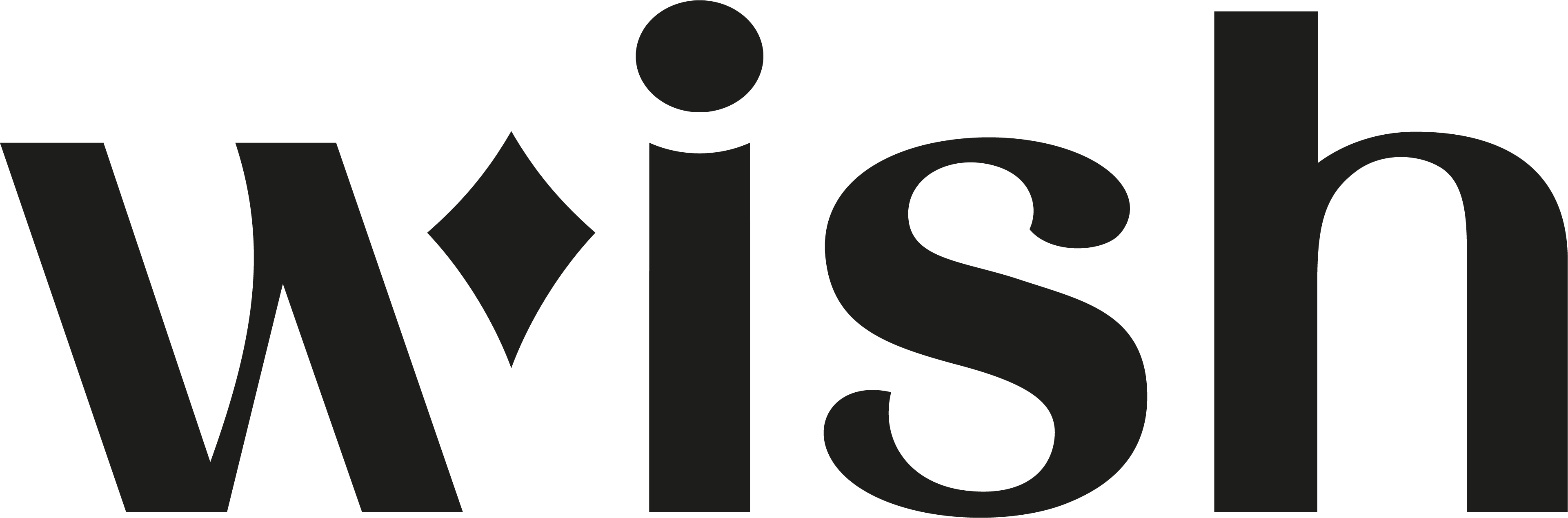 Source: Nielsen Ad Intel / Sky – New to TV advertisers classed as those not advertising on TV 5 years prior (2017—2021) on Linear TV and Sky AdSmart
[Speaker Notes: In 2022, there were 959 new to TV advertisers, many of whom were ecommerce business looking to supercharge their growth through TV.

Here’s a flavour of some of the businesses who’ve used TV for the first time.

BikeClub - bicycle rental service
WeAre8 – social media app
National Highways - government-owned company 
Standard Life – insurance
Novo Nordisk - global healthcare company
Saga Personal Finance – financial services
Naked Wines – wine retailer
Tesco Bank – financial services
Chase Bank – financial services
EVRI – delivery service
Thames Water – water and wastewater services
North Cyprus Tourist Office – travel and tourism
Eset Software – cybersecurity
Simply Business – business insurance
Clim8 – sustainability fund
Utilita – electricity and gas supplier
Cunard Line – cruise line
Virgin Voyages – cruise line
Einhell – DIY tools
Flight Centre – travel agency
St Mungos – charity
Reddit – social news website
Tiger Group – sheds
Absolute Collagen – skincare
Tilney – financial planning and investments
Intercontinental Hotels & Resorts – hospitality chain
Exoticca – travel agency
Moda – furniture
The Trussell Trust – charity
Beauty Pie – cosmetics
Pizza Express – restaurant chain
Jo Malone – perfume
Fixter – car service
Animals Asia Foundation – charity
Pendragon – automotive retailer
Wish – online marketplace]
763 advertisers spent less than £50k on TV in 2022
Source: Nielsen Ad Intel, 2022
[Speaker Notes: Looking at the make-up of TV advertisers across 2022, 763 - which is 31% of all advertisers - spent less than 50 thousand pounds on TV and 1,331, which is 53%, spent less than 250 thousand. Only 29% of all advertisers spent over a million pounds and only 6% spent over ten million.]
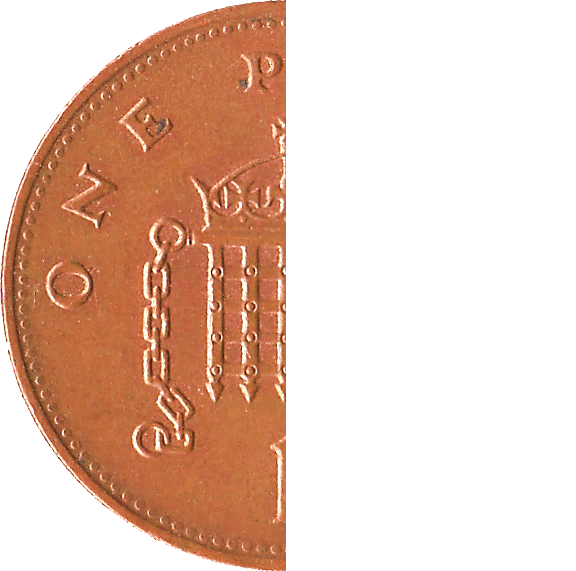 Average TV view costs 0.8p (in 2022)
The average cost of buying the media space to get one person in the UK to see a TV (linear and VOD) advert costs over half a penny
Source: 2022, Thinkbox estimates using AA/WARC
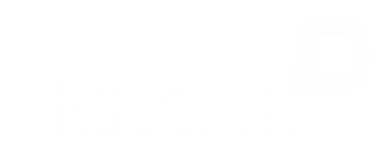 [Speaker Notes: The average cost of buying the media space to enable one person in the UK to see a TV (linear and VOD) advert only costs just under a penny.]
TV delivers results for small businesses quickly
An average 4 week TV campaign builds to a weekly sales uplift of c. 25%

The typical gross profit payback point is at c. 4 months
4 WEEK TV CAMPAIGN
Source: ‘Supercharge: TV for small businesses’, May 2019, Data2Decisions/Work/Thinkbox. Data2Decisions database of smaller brands. All categories. Based on campaign spend of £1.25m.
[Speaker Notes: Research shows that TV starts delivering sales results from week 1 of a campaign, and generally up to 3-6 months after a campaign has finished.]
Smaller brands see the biggest uplifts in sales
TV efficiently creates sales uplifts even at low levels of investment

For a small brand with <£50m brand value a £0.5m TV campaign can drive sales by 10%
Source: ‘Supercharge: TV for small businesses’, May 2019, Data2Decisions/Work/Thinkbox. Data2Decisions database of smaller brands. All categories.
[Speaker Notes: TV is highly responsive across all brand sizes and can efficiently create sales uplifts at even low investment levels. 

But TV has a stronger proportional effect for smaller brands – showing the power of TV to help build the brand. This is because small brands are working from a lower base and are often new brands where they are communicating new news.]
TV delivers both short-term and sustained sales effects
The immediate & sustained effects of TV can be isolated & measured.
TV drives revenue both in the short and long term.
Brand size
Source: ‘Supercharge: TV for small businesses’, May 2019, Data2Decisions/Work/Thinkbox. Data2Decisions database of smaller brands. All categories.
[Speaker Notes: TV is a key channel for delivering both short term and sustained effects.

Small advertisers can confidently invest in TV to help them drive growth.]
TV boosts effects of other ad channels by up to 54%
Source: ‘Demand Generation’ Nov 2019, MediaCom/Wavemaker/Gain Theory/ThinkboxNB: Insufficient data to robustly report Cinema & Direct Mail’s effect on other channels. *insufficient data to report effect
[Speaker Notes: ‘Demand Generation’, commissioned by Thinkbox and conducted WPP agencies Mediacom, Wavemaker and Gain Theory, looked at how one ad channel boosts the efficiency of another ad channel. Most channels boost the efficiency of others, but the scale and consistency of the effect differs significantly.

This chart outlines this multiplier effect between ad channels and the effects each channel can receive. The Y axis indicates the active channel generating the effect, with the X axis relating to the channel benefiting from that effect.

We can see that when TV is active, the effectiveness of Cinema is bolstered up by 54% - more than any other channel. This makes sense as Cinema has a relatively small reach but a high impact, and with TV copy tending to be a cutdown version of what Cinema shows, it is extending its reach.

TV stands out as having the biggest and most consistent effect on other channels. This isn’t a coincidence. On average brands are spending 45% of their advertising budgets on TV, so it is bound to have a bigger effect.

For more information on this study please see:
https://www.thinkbox.tv/research/thinkbox-research/demand-generation/]
TV advertising is a class apart in the video world
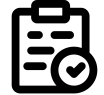 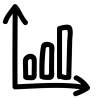 High completion rates
Robust measurement
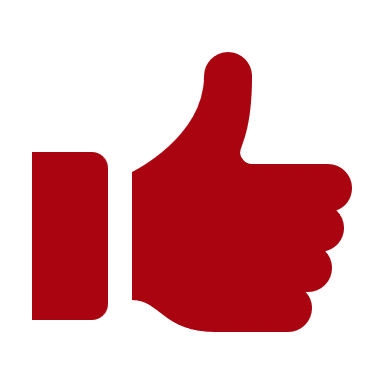 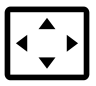 Brand safe content & pre-cleared ads
Full Screen
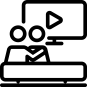 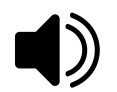 Shared viewing
Sound on
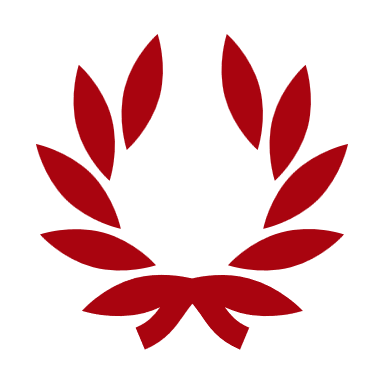 $100bn spent on high quality content by US networks, SVOD players and UK broadcasters combined
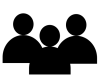 Viewed by humans
Source: MoffettNathanson
[Speaker Notes: TV in the UK is full of wonderful, high quality content which broadcasters invest in heavily. This, alongside the tight regulation which governs TV content and advertising, makes it a safe environment for viewers and brands.

In addition, TV has a robust, metred measurement system, BARB, which provides a joint industry currency for TV advertising trading based on completed ads, watched full screen (and by humans).]
Brand of all sizes benefit from TV’s ‘signalling’ power
TV can work across a range of budgets
Effects of digital should be maximised at low levels of spend
Move into other media to avoid diminishing returns
Advertising is as important as the message itself at driving important signals
TV conveys,‘fitness’ and ‘social’ signals
Shows confidence in brand & product
As seen on TV suggest implies stature and trust
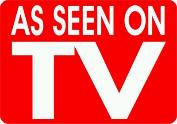 [Speaker Notes: Thinkbox’s ‘Signalling for Success’ research by House 51 demonstrated that the mere act of advertising on TV signals something about brands.  It was the first known UK research dedicated to the behavioural science principle of media ‘signalling’ – how the perceived cost and scale of advertising channels can enhance brand attributes in the eyes of the consumer. 

In a nutshell, thousands of people were split into groups to judge fictionalised brands based solely on a description of them and details of a launch advertising campaign using a single medium. In each case, the information given was identical except for the medium being used in the ad campaign. This isolated the signalling effects of the media channel used, as all other variables were identical. 

There were three types of signalling effect analysed: 
Fitness signals: perceived brand quality, financial strength of the company, and the company’s confidence in their brand. 
Social signals: the brand’s perceived fame, popularity, and success. 
Trust: the degree to which the brand was perceived to deliver the promises of its advertising.

The results showed the immense variability in how different forms of advertising communicate vital brand signals, which is shown on the next chart.

The fact is, that the smaller the brand, the more they have to benefit.  The first element of this is the concept of costly signalling.

Driven by our innate need to short-cut our decisions, we’re constantly seeking sub-conscious reassurance that the decisions we make are worthy.  

The fact that advertisers are willing to invest in their brands through advertising is almost as important as the messages themselves. 

Advertising plays a similar role.  It’s a costly signal that shows an advertiser is high quality and so worthy of our time, attention and investment. ‘As Seen on TV’ carries both weight, stature and reassurance.]
TV drives the strongest signals overall
Source: Signalling Success, 2020, house51/Thinkbox. Base: all adults (3,654)
[Speaker Notes: TV drives the strongest fitness and social signals

Fitness signals are about the perceived brand quality, financial strength of the company, and the company’s confidence in their brand. 
Social signals are the brand’s perceived fame, popularity, and success. 
Trust is the degree to which the brand was perceived to deliver the promises of its advertising.

Performance across each media varied little by category but TV drove the strongest signals in all categories tested (online retail, FMCG, mobile networks and home insurance). Social media and video sharing sites were the advertising channels least likely to drive these signals.
Here’s how the signalling stacked up by media.

The findings in the table above show the % of respondents positively scoring the brand, or agreeing with statements in relation to the brands. The ‘fitness’ and ‘social’ signals are composite averages of the metrics listed above.]
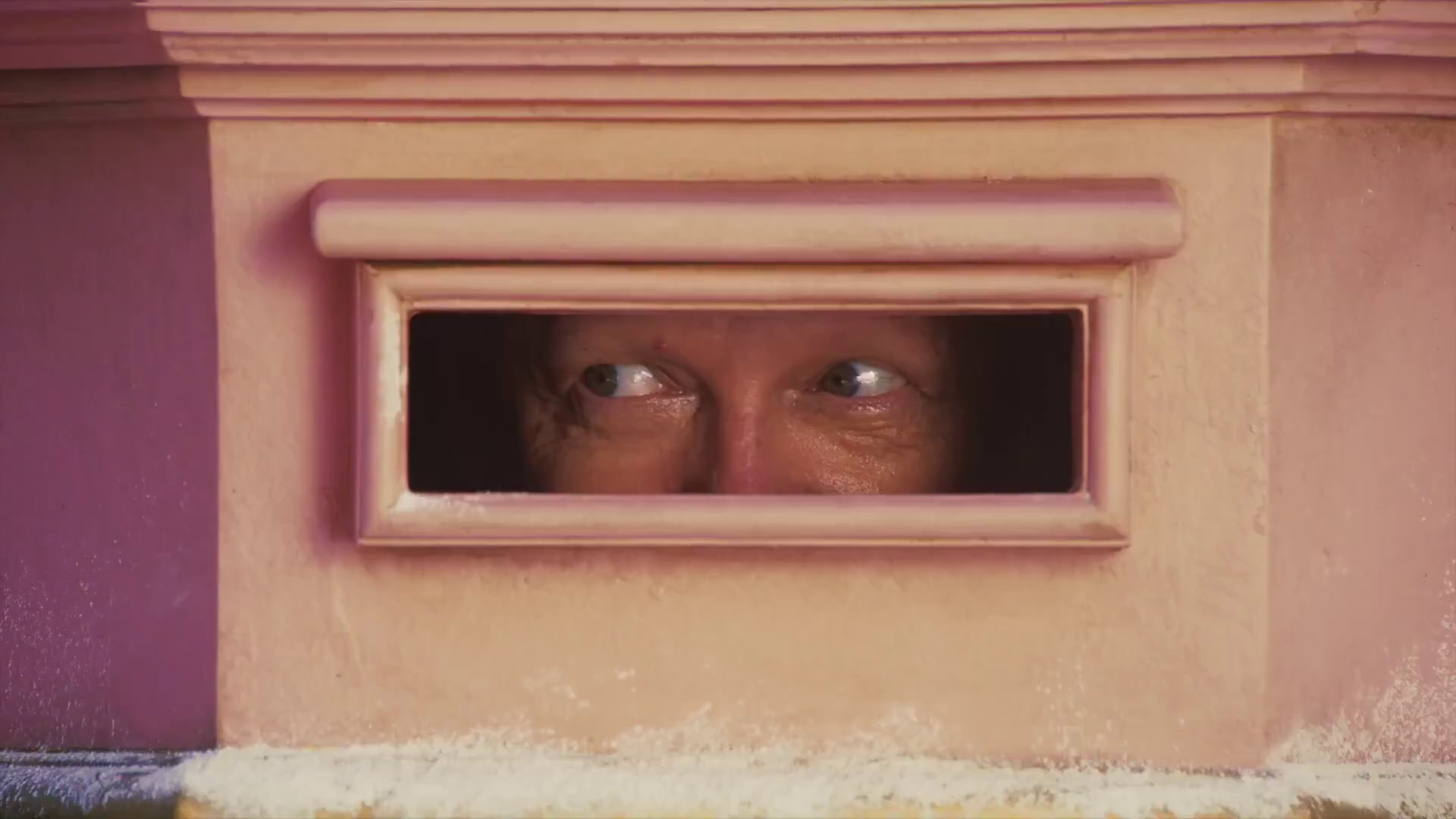 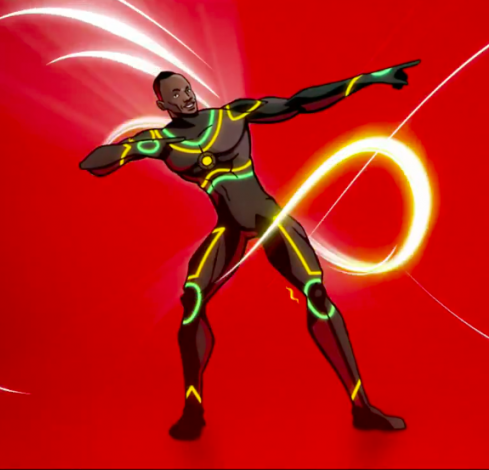 Advanced TV for SMEs
Advanced TV advertising brings together best of TV and online - reach, tight targeting, measurement & the premium ad environment.
Broadcaster VOD + Adsmart from Sky = amazing opportunities for smaller brands.
97% of BVOD ads deliver 100% completion
The broadcasters have rich first party data.
TK Maxx – Nail Christmas For Less
Source: Broadcaster data
[Speaker Notes: Advanced TV advertising brings together the best of both worlds – dynamic ad delivery based on mass first party data delivered in a premium TV environment. 

Broadcaster VOD and Adsmart from Sky are the two main ways that advertisers can access advanced opportunities in high quality TV content. 

BVOD is watched by 17m viewers every week and allows advertisers guaranteed access to viewers favourite shows.

BVOD’s ‘hygiene factors’ set an incredibly high bar with 97% of ads delivering 100% completion.

The broadcasters are rich in terms of first party data. 

Adsmart from Sky offers a unique opportunity to reach viewers with addressable advertising across both linear TV and VOD within 40% of UK homes.]
Broadcaster VOD enhances TV’s effectiveness
36%
27%
Source: Media in Focus, 2016, Binet & Field IPA
[Speaker Notes: The IPA study ‘Media in Focus’ demonstrated that one of the reasons TV is becoming more effective over time is due to the combined power of linear TV and broadcaster VOD. Campaigns that include BVOD are a third more effective than using linear TV alone.

For more information on this study please see:
https://www.thinkbox.tv/Research/Thinkbox-research/Media-in-Focus-free-download]
Sponsorship can make small brands seem bigger
78%
*Sig higher
68%
% AGREE BRAND IS POPULAR
Source: Get with the Programmes, 2017, Thinkbox/House 51. 
Base: 8 sponsorships (1,199 viewers; 1,202 non-viewers). *Statistically significant to 95%
[Speaker Notes: Viewers of sponsored TV programmes are significantly more likely than non-viewers to think of the sponsoring brand as popular. 

This is because TV sponsorship is perceived to be costly, so it signals success by taking advantage of ‘costly signalling’.

For more information, please see:
https://www.thinkbox.tv/research/thinkbox-research/get-with-the-programmes/]
TV sponsorship boosts awareness for lesser-known brands
% POINT DIFF VIEWERS VS NON-VIEWERS
Source: Get with the Programmes, 2017, Thinkbox/YouGov. 
Base: 6 high awareness brands, 5 lower awareness brands
[Speaker Notes: Analysis of YouGov research data demonstrates that TV sponsorship is effective at increasing awareness for lesser-known brands.

This chart shows that lower-awareness brands who sponsor TV shows are much more likely to benefit from increased brand and ad awareness than brands which are already better-known. 

For more information, please see:
https://www.thinkbox.tv/research/thinkbox-research/get-with-the-programmes/]
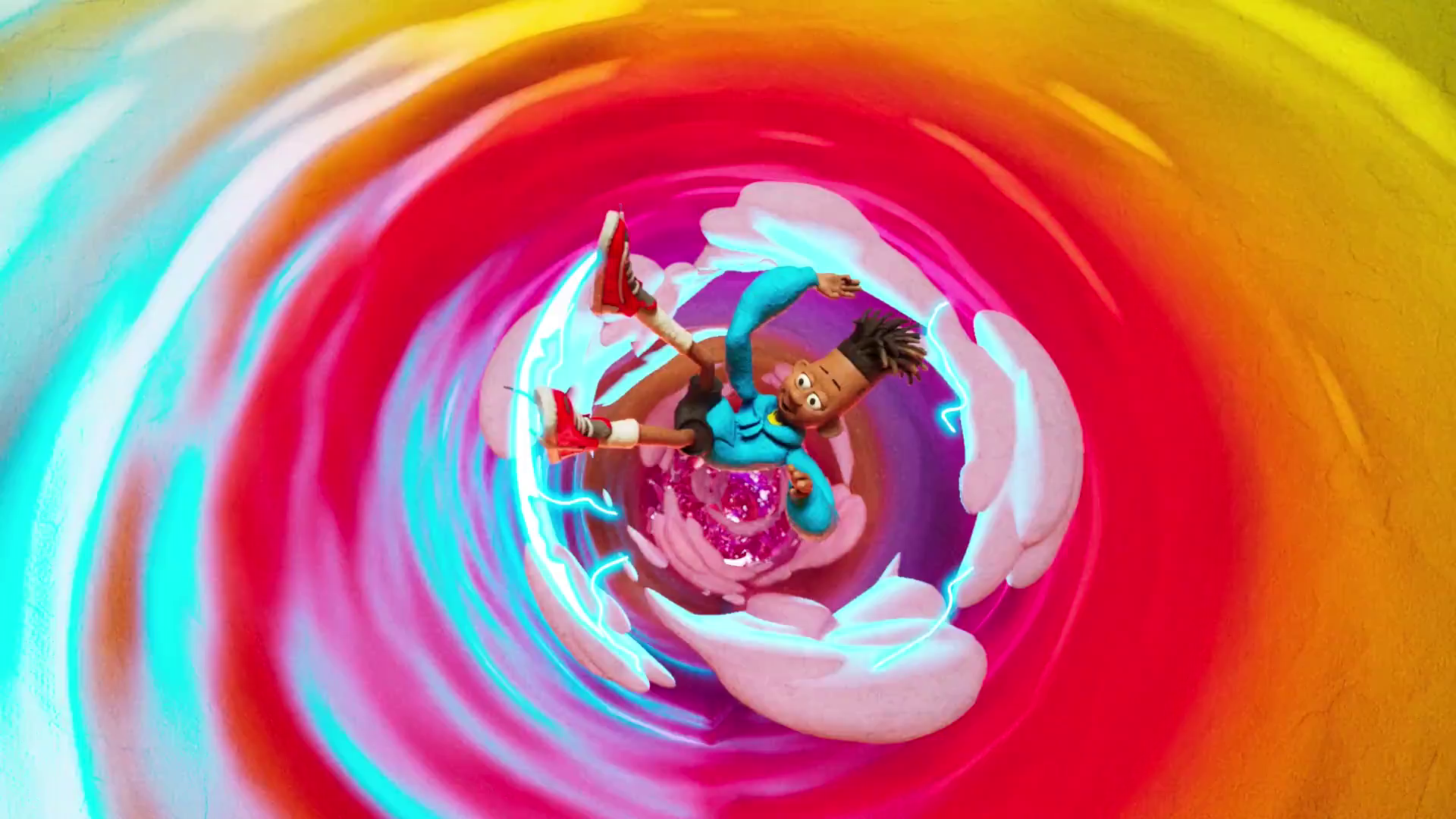 Summary
The majority of UK advertisers are SMEs and smaller spenders.
TV drives both short-term sales and long-term growth
TV creates trust and drives reach
TV boosts the effects of other media channels
TV is affordable & accountable
The effects of TV are immediate for most but also sustained
There are many options beyond linear TV advertising.
Capri Sun – Break Free TV
[Speaker Notes: The majority of UK advertisers are SMEs and smaller spenders.
TV drives both short-term sales and long-term growth
TV creates trust and drives reach
TV boosts the effects of other media channels
TV is right once other media become less efficient
TV is affordable & accountable
The effects of TV are immediate for most but also sustained
There are many options beyond linear TV advertising.]